areaDetector Data Compression II
Mark Rivers (CARS/Univ. of Chicago)
Alan Greer (Observatory Sciences) 
Gary Yendell (Diamond Light Source)
Xiaoqiang Wang (Paul Scherrer Institut)
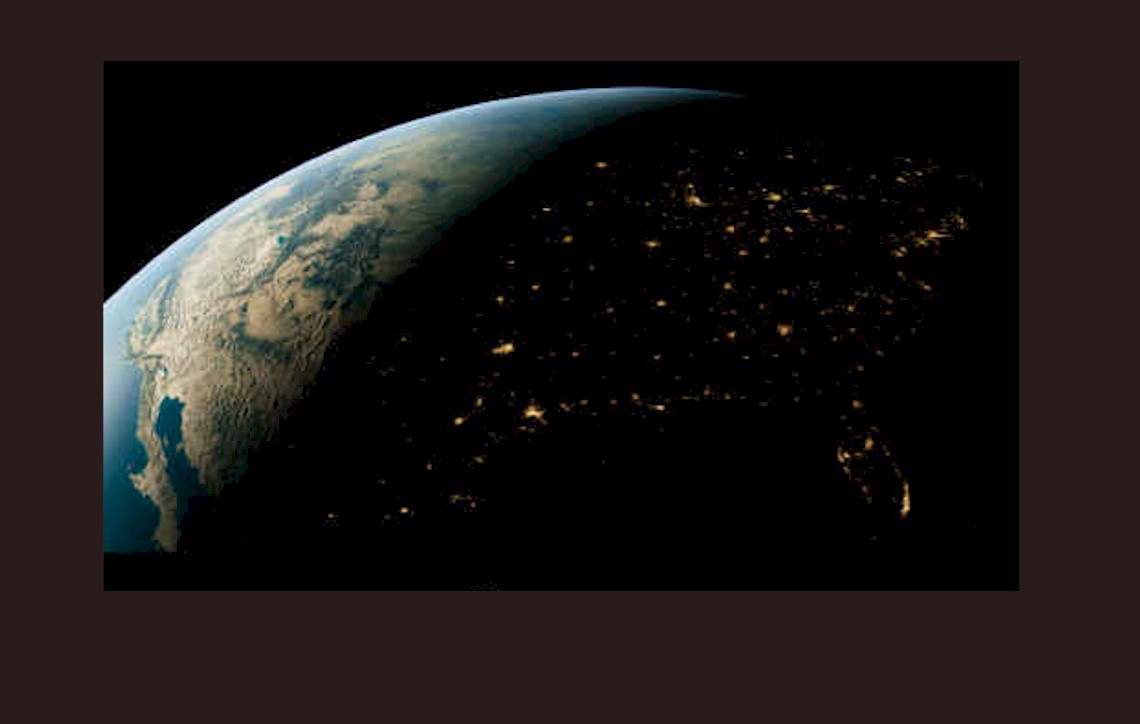 HDF5 Changes (R3-5)
NDFileHDF5 file writing plugin has always supported the “built-in” compression filters from HDF5: 
N-bit
SZIP
ZLIB
R3-3 added support for Blosc filters
R3-5 added support for LZ4, Bitshuffle/LZ4, and JPEG filters
All of these compressors are called from the HDF5 library.
Limits performance because of the overhead of the library.
All compression runs in a single thread with the rest of the library.
HDF5 Changes (R3-5)
New support for HDF5 Direct Chunk Write
Much faster, much of the code in the HDF5 library is skipped.
The NDArrays can be pre-compressed
Compression can be done either in NDPluginCodec, or directly by the driver (e.g. ADEiger)
NDPluginCodec can be using multiple-threads
Also works with uncompressed NDArrays
Fixed a number of memory leaks, some were significant
Added FlushNow record to force flushing datasets to disk in SWMR mode
HDF5 Direct Chunk Write Performance
1024x1024 32-bit images
simDetector generating ~1350 frames/s = 5.4 GB/s.
Blosc LZ4 ByteShuffle compression
Compression level 6.  
NDPluginCodec
6 Blosc threads
3 plugin threads.
Compression factor is ~64
Time to save a single HDF5 file with 10,000 frames.
HDF5 library can only compress 312 frames/s
NDPluginCodec & direct chunk write keeps up with simDetector 1,350 frames/s
HDF5 Decompression Plugin Filters (ADSupport R1-7)
HDF5 supports dynamic loading of compression and decompression filter libraries at run time.
The Blosc, LZ4, BSLZ4, and JPEG compressors have been built into the HDF5 library in ADSupport so that dynamic loading is not required when using NDFileHDF5.
However, to decompress HDF5 files compressed with Blosc, LZ4, BSLZ4, or JPEG with other applications dynamic loading of the filters will be required
ADSupport now builds these dynamic filter libraries for Linux, Windows, and Mac.
Must set the following environment variable to use them:

HDF5_PLUGIN_PATH=[areaDetector]/ADSupport/lib/linux-x86_64
HDF5 Decompression Plugin Filters
h5dump not built with blosc plugin filter
But it can dump blosc compressed files via dynamically loaded decompressor
>h5dump --properties test_hdf5_direct_chunk_3.h5
HDF5 "test_hdf5_direct_chunk_3.h5" {
GROUP "/" {
   GROUP "entry" {
…
         DATASET "data" {
            DATATYPE  H5T_STD_U32LE
            DATASPACE  SIMPLE { ( 100, 1024, 1024 ) / ( 100, 1024, 1024 ) }
            STORAGE_LAYOUT {
               CHUNKED ( 1, 1024, 1024 )
               SIZE 4082368 (102.742:1 COMPRESSION)
            }
            FILTERS {
               USER_DEFINED_FILTER {
                  FILTER_ID 32001
                  COMMENT blosc
                  PARAMS { 2 2 4 4194304 8 1 1 }
               }
            }
            …
            DATA {
            (0,0,0): 173140, 173141, 173142, 173143, 173144, 173145, 173146,
            (0,0,7): 173147, 173148, 173149, 173150, 173151, 173152, 173153,
            (0,0,14): 173154, 173155, 173156, 173157, 173158, 173159, 173160,
            (0,0,21): 173161, 173162, 173163, 173164, 173165, 173166, 173167,